หลักเกณฑ์การเบิกจ่ายค่าตอบแทนเสี่ยงภัย  ปัจจุบัน
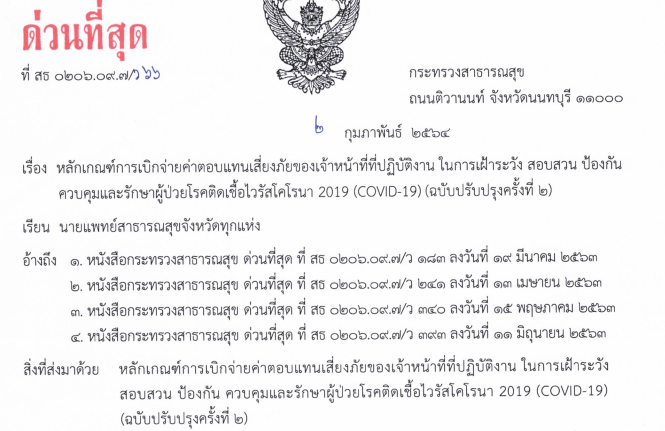 หลักเกณฑ์เพิ่มเติมของจังหวัดเพชรบูรณ์
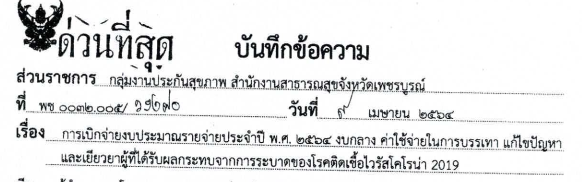 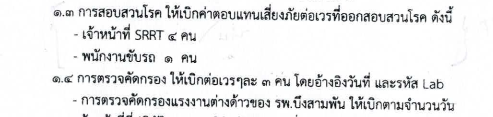 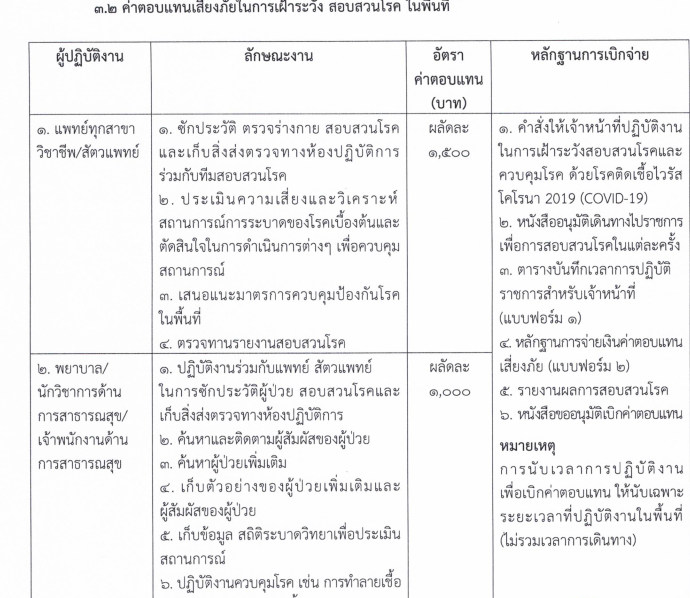 ปัญหาการเบิกค่าเสี่ยงภัยด้านการสอบสวนโรค
- การเบิกค่าเสี่ยงภัยทีมคปสอ.ซ้ำกันระหว่างโรงพยาบาลกับสสอ.
- การนับเวลาการปฏิบัติงานไม่สัมพันธ์กับรายงานการสอบสวน
       กับจำนวนผู้ป่วย PUI หรือ ผู้ป่วยยืนยัน
- สับสนระหว่างกิจกรรมสอบสวนกับการค้นหาผู้ป่วยเชิงรุกหากต้องการค้นหาผู้ป่วยเชิงรุกต้องจัดทีมแยกกับทีมสอบสวนโรคและต้องได้รับคำสั่ง/อนุมัติ/สั่งการจากผู้ว่าราชการจังหวัดหรือหรือกรรมการEOC จังหวัด
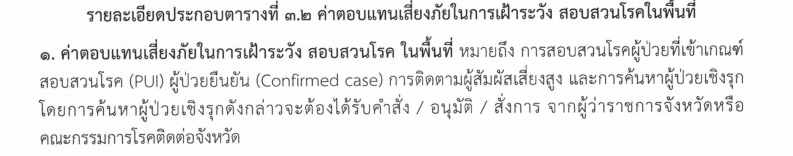 ปัญหา ต้องได้รับคำสั่ง/อนุมัติ/สั่งการจากผู้ว่าหรือคณะกรรมการ EOC จังหวัด
           มีผลกับการเบิกจ่ายของ สปสช.ที่อ้างอิงคำสั่งเช่นเดียวกัน
เกณฑ์การจัดทีมการค้นเชิงรุก
  - ประชากรกลุ่มเสี่ยง < 200            เบิกได้ไม่เกิน  10   คน
 - ประชากรกลุ่มเสี่ยง > 200 ถึง 500   เบิกได้ไม่เกิน  20   คน
          เบิกจ่ายตามระยะเวลาที่ปฏิบัติในพื้นที่
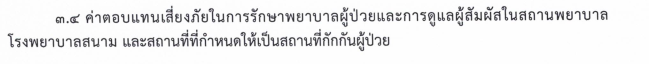 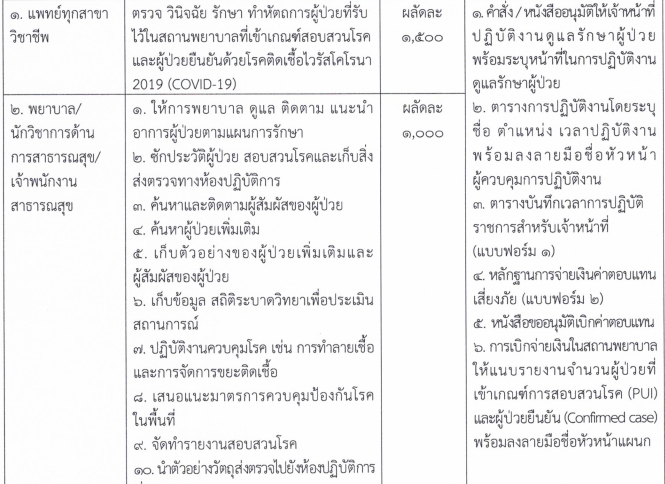 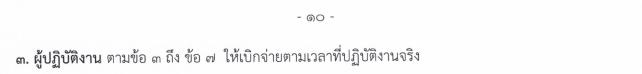 เบิกค่าตอบแทนตามเวลาปฏิบัติงานจริง นับสะสมแต่ละเวร ได้
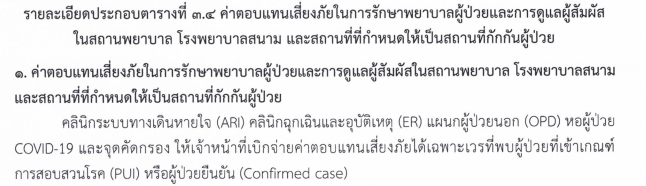 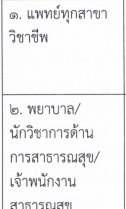 ผู้ปฏิบัติงาน ข้อ1และ 2 เบิกค่าตอบแทนเป็นผลัด
     ส่วนผู้ปฏิบัติข้อ 3 ถึง 7 ตามเวลาปฏิบัติงานจริงสะสมในเวรได้
หมายเหตุ เกณฑ์จังหวัดจุดคัดกรองเบิกค่าตอบแทนได้ไม่เกิน 3 คน
การเบิกค่าปฏิบัติงานนอกเวลาราชการจากงบกลาง
เบิกในส่วนค่าบริหารจัดการของสำนักงานสาธารณสุขจังหวัด/อำเภอ
เบิกตามระเบียบการปฏิบัติงานนอกเวลาราชการกระทรวงการคลัง 2550
เบิกได้เฉพาะ ข้าราชการ  ลูกจ้างประจำ และพนักงานราชการ ไม่เกิน 3 คน
ห้ามเจ้าหน้าที่คนเดียวกันเบิกซ้ำซ้อนกับค่าเสี่ยงภัยเนื่องจากเป็นงบกลาง
         รหัสเดียวกัน ให้เลือกอย่างใดอย่างหนึ่ง
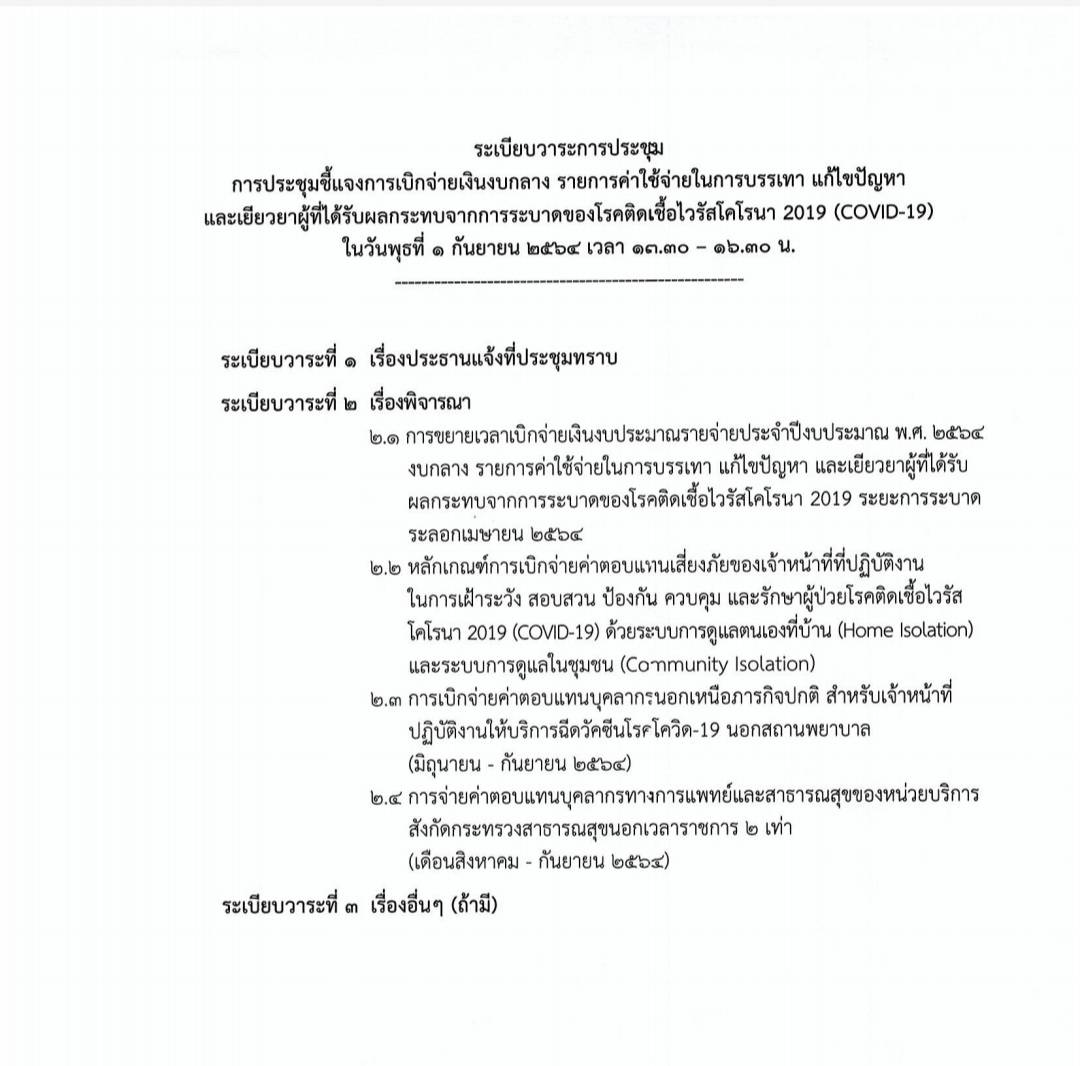 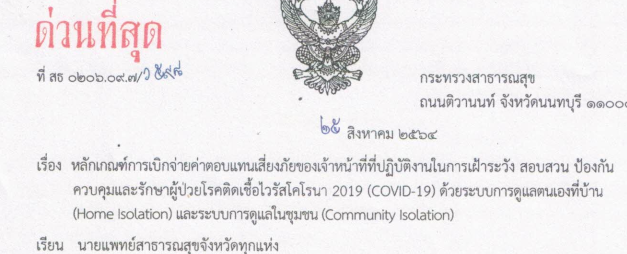 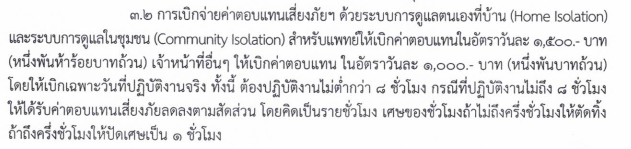 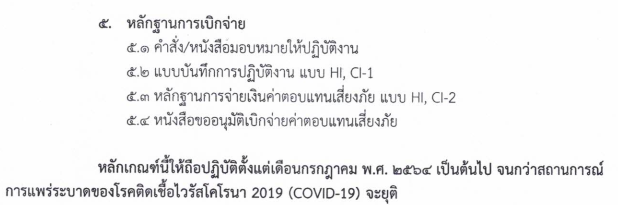 จบนำเสนอ